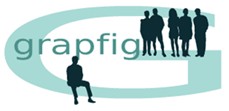 Enchaînement de jeux ! Fil rouge de la comptabilité financière
Par Laurence Thibault, Université Pau et Pays de l’Adour, IUT de Bayonne
1
2
1. Pourquoi utiliser le jeu en classe ?
3
Le potentiel du jeu
Des enfants jouant aux cartes Pokémon sont capables de :
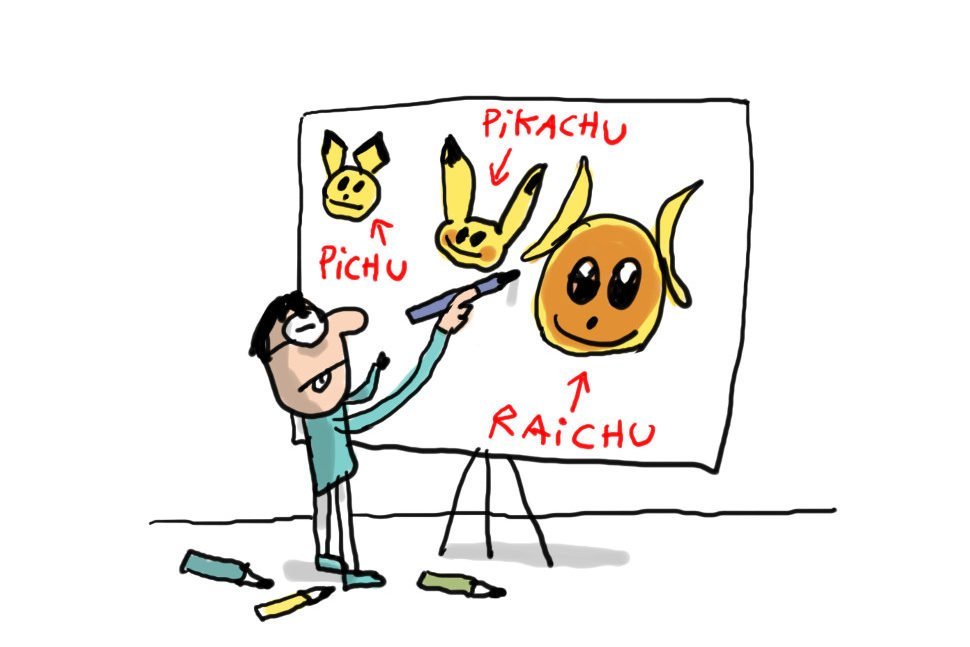 Mémoriser plus de 700 Pokémons ainsi que leurs caractéristiques
Jouer pendant des heures sans se lasser
4
Intérêt du jeu en pédagogie
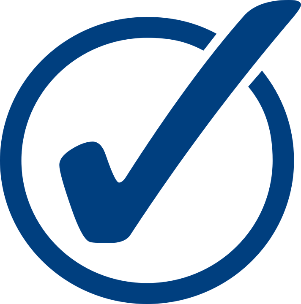 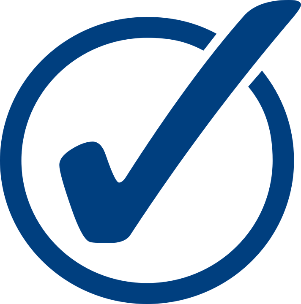 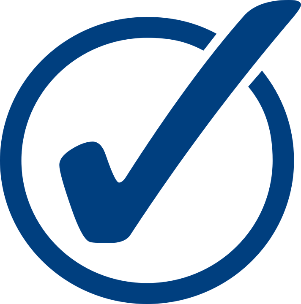 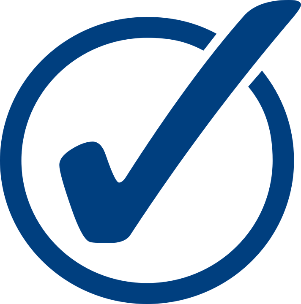 5
Intérêt du jeu en pédagogie
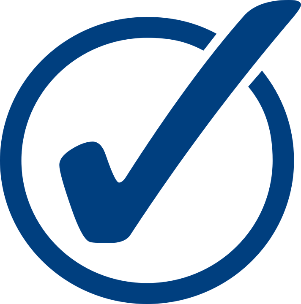 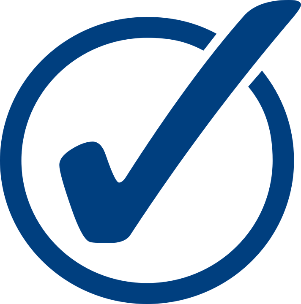 Il ne s’agit pas de remplacer l’enseignement traditionnel, mais de le compléter.
6
Comment démarrer ?
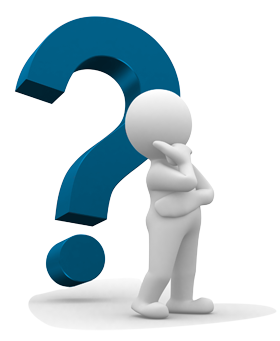 7
Les différentes solutions
8
2. Des exemples de jeux comptables
9
Progression : les bases de la comptabilité
10
Jeu : Muscles & Fit
Inspiré du jeu « YoDa » d’Anne Jary (IUT Paris V)
Habillage ludique autour d’un exercice classique de construction d’un bilan et d’un compte de résultat
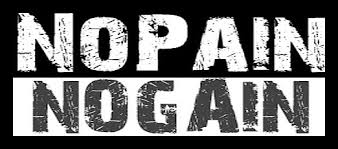 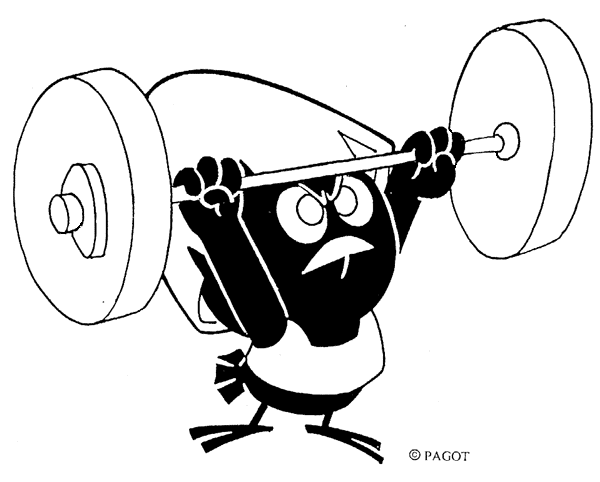 11
Principe du jeu
Enoncé commun
Données tirées de façon aléatoire
Production des comptes annuels
12
3 séries de cartes
13
Organisation
14
Compléments possibles
Retrouver les données à partir d’un bilan et d’un compte de résultat donnés
Etablir les comptes à la fin d’une 2ème année d’activité
15
Jeu : La Bonne Paye
Habillage ludique autour d’un exercice classique d’enregistrement comptable d’opérations courantes
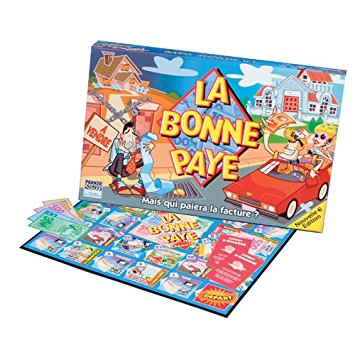 16
Principe du jeu
Utilisation du plateau, des cartes et des règles habituelles du jeu Hasbro
Les étudiants doivent non seulement réaliser les opérations prévues dans le jeu mais aussi les enregistrer comptablement
17
Connaissances travaillées
La comptabilité comme langage
Débit / crédit et équilibre
Distinction achat courant / investissement, opérations à crédit, exploitation / exceptionnel, etc.
18
Organisation
19
Compléments possibles
Reporter les enregistrements dans le GL du compte « 53. Caisse » et s’assurer que le solde correspond aux billets détenus
Etablir le bilan à la fin d’une partie (à partir d’enregistrements comptables donnés).
20
Mini-jeux
Principe des « jeux-cadres » de Thiagi.
Essentiellement des jeux de cartes
Jouables rapidement et sans préparation préalable
21
Mini-jeux
22
3. Expérimentation et enseignements
23
Expérimentations
24
Expérimentations
25
Retours
Questionnaires distribués après les séquences de jeux pour obtenir l’avis des étudiants
Retours très positifs : séquences considérées comme agréables et utiles pour mieux comprendre
26
Conditions de réussite
Annoncer explicitement les objectifs pédagogique de la séquence de jeux
Préparation méticuleuse : tester et faire tester le jeu avant de l’utiliser
Etre flexible et réactif
27
Projets
Toucher des publics différents
Développer des jeux pour d’autres disciplines (comptabilité de gestion)
Faire créer des jeux de révision par des étudiants
28
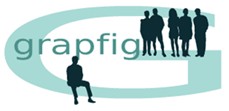 Merci pour votre attention …
29